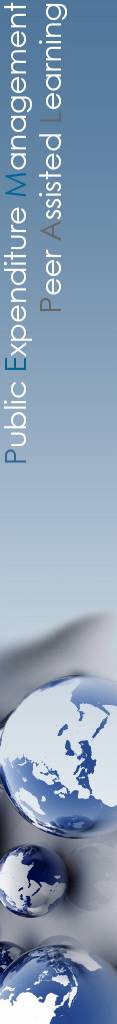 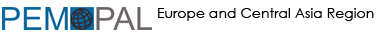 Keeping Transparency and Citizen Engagement during COVID-19
Summary of latest advice from GIFT for benefit of 
PEMPAL Budget Community of Practice (BCOP) member countries
BCOP VC meeting April 9, 2020
BCOP Resource Team
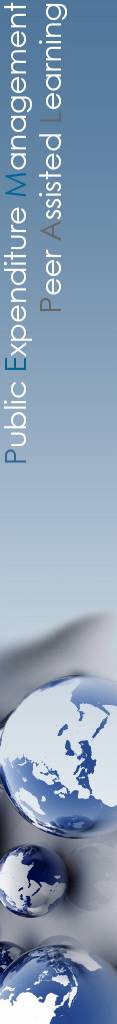 Outline of Presentation
1. Role of Government in COVID-19 context

2. What information is required

3. How to publish this information to make it useful

4. Challenges to providing information

5. How to conduct citizen engagement

http://www.fiscaltransparency.net/publish/fiscal-transparency-in-times-of-emergency-response-reflections-for-times-of-covid-19/
Provide Links to Good Practice Examples
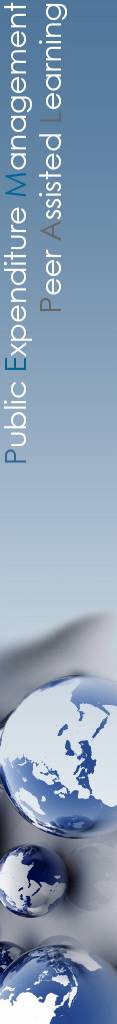 1. Role of Government in COVID-19
Fiscal transparency in emergency situations is complex and difficult. 
Requires rapid decisions on different aspects of public finances. 
Requires critical roles for MoFs, financial institutions, and CSOs during these times. 

Greater intervention by the government is justified as long as COVID-19 crisis continues, but must be done in a transparent manner and with clear sunset clauses (IMF).

Pandemic mitigation should not be used to violate human rights, or support an authoritarian and repressive government (GIFT).
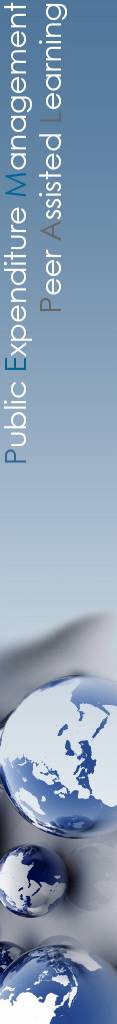 2. What information is required
GIFT identifies three potential information requirements with good practice country examples.

Budget reallocations and reprioritizations

Countercyclical measures and reactivating the economy

Additional financing needs for the emergency andstimulus measures.
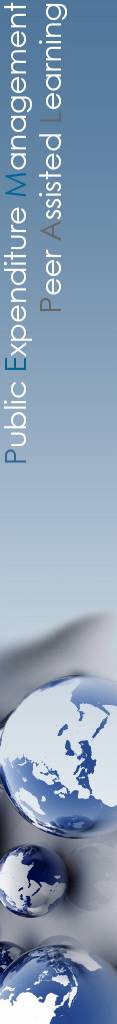 Budget reallocations and reprioritizations
Explain how additional budget needs will be met. 

Clearly identify what source of funds are being accessed and what are the trade offs (contingency funds, transfers from other programs, or program reallocations or cuts). 

Decisions should be approved by Parliament through supplementary budgets and appropriations. 

USA Proposed Coronavirus Preparedness and Response Supplemental Appropriations Act, 2020 https://www.congress.gov/bill/116th-congress/house-bill/6074/text
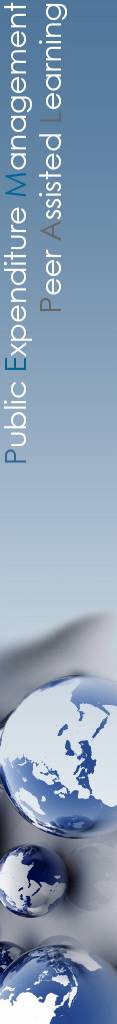 Budget reallocations and reprioritizations
Outline how emergency acquisitions/procurements will be managed.

Ukraine has announced simplified procedures for procurement during the emergency, while still maintaining mandatory reporting in their e-procurement system. 

https://www.kyivpost.com/article/opinion/op-ed/andy-hunder-ukraine-introduces-significant-measures-to-contain-covid-19.html?cn-reloaded=1
Countercyclical and other measures
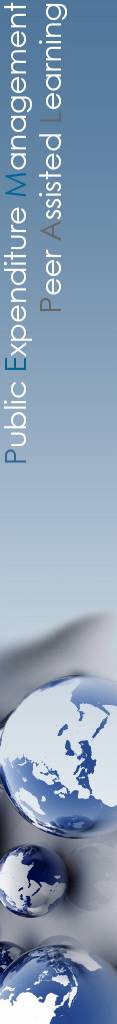 Outline what countercyclical and other measures are being adopted to reactivate the economy.

Explain what changes in the macroeconomic framework are expected.
  
France has announced it will exceed EU rule of 60% of GDP for public debt this year, and reach over 100%.

https://www.lemonde.fr/economie/article/2020/03/17/coronavirus-un-plan-a-45-milliards-d-euros-pour-soutenir-les-entreprises_6033375_3234.html
Countercyclical and other measures
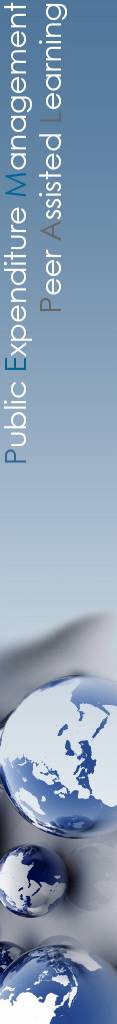 Outline how any special tax expenditures will be implemented as a relief for affected sectors or locations.

Canada has announced a COVID-19 economic response plan that includes specific measures of flexibility for taxpayers.

https://www.canada.ca/en/department-finance/news/2020/03/canadas-covid-19-economic-response-plan-support-for-canadians-and-businesses.html#Flexibility_for_Tax-filers
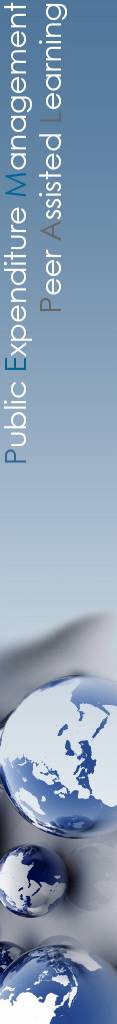 Additional financing needs for the emergency and stimulus measures
Plan for any financial or non-financial donor support available to face the emergency. 

Announce how they will be managed e.g. are they entering the  treasury or being managed separately (extra-budgetary) and how will overlaps be prevented. 

South Africa has established a Reconstruction and Development Fund to ensure transparent, coordinated and accountable use of donor funds.
www.gpwonline.co.za/Gazettes/Gazettes/43107_18-3_COGTA.pdf
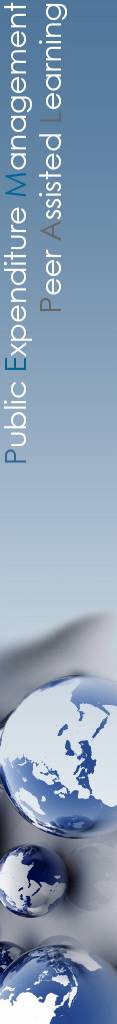 Additional financing needs for the emergency and stimulus measures
Provide information about whether a greater deficit than projected is expected and how will it be covered. 
Outline what are the conditions, term and future implications of any debt. 
Share any support being received from International Financing Institutions.

https://www.imf.org/en/News/Articles/2020/03/04/sp030420-imf-makes-available-50-billion-to-help-address-coronavirus  
https://www.worldbank.org/en/news/press-release/2020/04/02/world-bank-group-launches-first-operations-for-covid-19-coronavirus-emergency-health-support-strengthening-developing-country-responses 

Bosnia and Herzegovina to access IMF emergency credit https://seenews.com/news/imf-ready-to-lend-bosnia-165-mln-euro-to-mitigate-coronavirus-crisis-691214
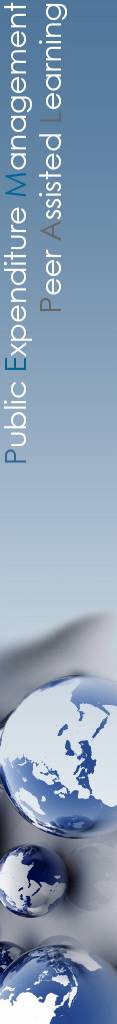 3. How to publish the information to make it useful
Most of this information will be shared via press releases and aggregated financial reports.

GIFT recommends additional sustainable ways such as open data and fiscal transparency portals to capture emergency response approaches and learnings.
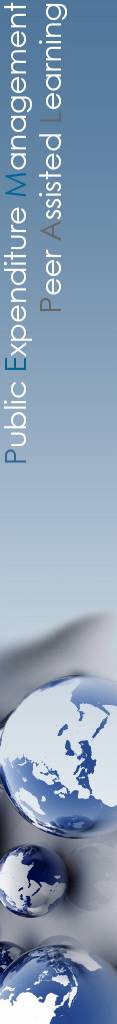 3. How to publish the information to make it useful
Mexico a digital platform set up by the MoF following the September 2017 earthquakes as a means to disclose information and data from the different agencies and entities involved in emergency relief and reconstruction tasks.
https://www.transparenciapresupuestaria.gob.mx/es/PTP/fuerzamexico 


USA website that oversaw spending under the American Recovery and Reinvestment Act of 2009, implemented in response to economic crisis in 2008-2009 in order to reactivate the economy.
https://digital.library.unt.edu/ark:/67531/metadc499071/
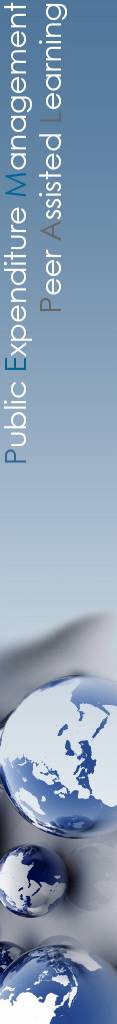 MoFs may face challenges in consolidating the data and ensuring its sustainability through regular updates where needed. 

Suggest MoF:  
identify the objectives of providing the information
identify who needs the information e.g. internal and external to government 
Prioritize which information should be provided first depending on the stage of the emergency response.
4. Challenges to providing information
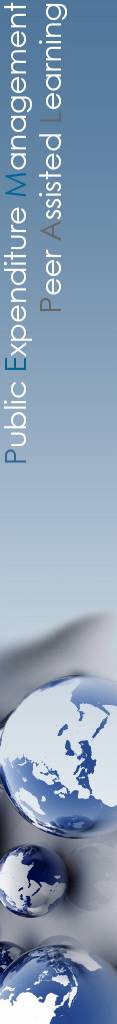 5. How to Conduct Citizen Engagement
Difficult in times of social distancing, lockdown, and rapid decision-making.

However, two-way communication with experts outside government can improve decision-making.

GIFT recommends a mix of formal and informal approaches according to the stages of the emergency and post-emergency response.
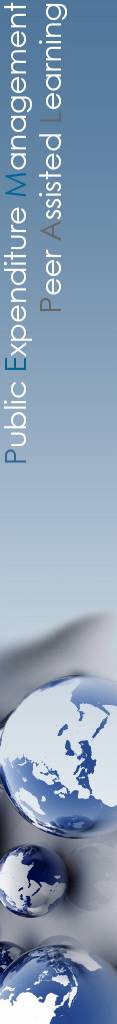 5. How to Conduct Citizen Engagement
Use open data and mapping https://blogs.worldbank.org/opendata/open-data-and-mapping-for-disasters-and-development 

to coordinate health supplies and professionals, and humanitarian aid organizations

To identify and redistribute health resources required across different geographical locations. 

Consult stakeholders impacted by proposed measures: Helping different economic and social sectors, through new subsidies, bailouts, stimulus, public-private partnerships, should be designed with their active participation.
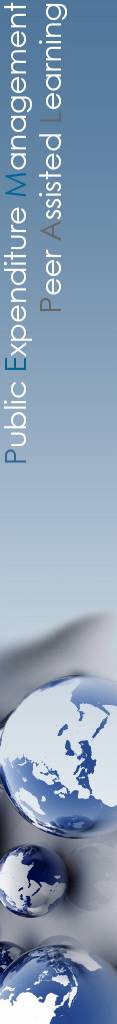 5. How to Conduct Citizen Engagement
Access any specialized organizations, CSOs and academia:

To help model the repercussions of different budget reallocation scenarios and their implication for financial stability and future sustainable development.

To provide important insights into designing tax relief and stimulus measures including focusing on impacts on marginalized groups. 

Examples Budget Justice Coalition of South Africa and NGO Tax Guide. http://spii.org.za/wp-content/uploads/2019/07/SUBMISSION-BY-THE-BUDGET-JUSTICE-COALITION-BJC-ON-THE-2018-MEDIUM-TERM-BUDGET-POLICY-STATEMENT.pdf 
https://www.internationalbudget.org/wp-content/uploads/A-Guide-to-Tax-Work-for-NGOs.pdf
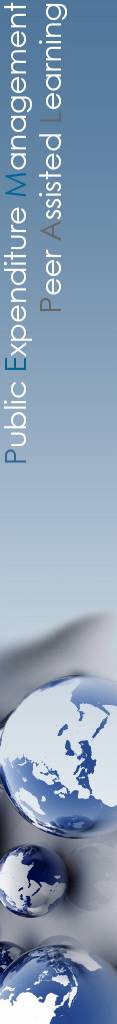 Examples of Approaches to inform/engage citizens
Think of innovative ways to inform and/or engage citizens depending on crisis scope and Government capacities:

Australia, France and UK have contacted citizens regarding health advice, and available fiscal packages in various ways:
COVID-19 specialized websites collating all information including job sites and fiscal support packages available to individuals, families and businesses  https://www.australia.gov.au     https:www.gouvernement.fr       https://www.gov.uk/coronavirus 
Direct text to mobiles
Letters to vulnerable people outlining additional support services
Radio and television announcements
Government Facebook groups and specialized apps to download
Hotline telephone numbers.
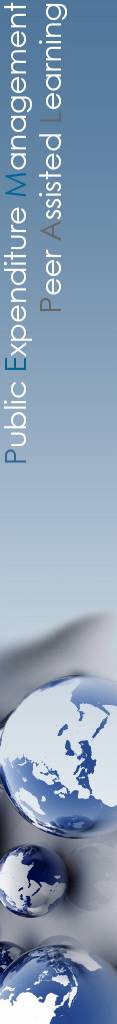 Other Information sources
Source of GIFT advice:
http://www.fiscaltransparency.net/publish/fiscal-transparency-in-times-of-emergency-response-reflections-for-times-of-covid-19/ 
 by Lorena Rivero Del Paso, GIFT, March 19, 2020

GIFT resources and webinars
http://www.fiscaltransparency.net/ 

May 13  BCOP videoconference meeting with GIFT on public participation.
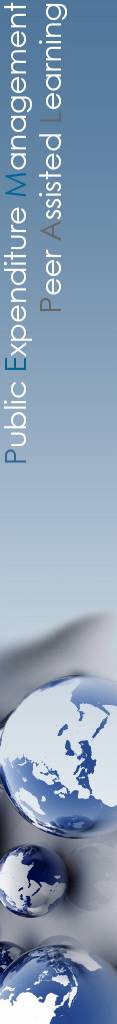 Other Information sources
World Bank
https://www.worldbank.org/en/who-we-are/news/coronavirus-covid19 

IMF Global Policy Tracker – 193 countries
 https://www.imf.org/en/Topics/imf-and-covid19/Policy-Responses-to-COVID-19    

OECD
http://www.oecd.org/coronavirus/ 

European Council 
https://www.consilium.europa.eu/en/press/press-releases/2020/03/30/covid-19-council-adopts-measures-for-immediate-release-of-funds/
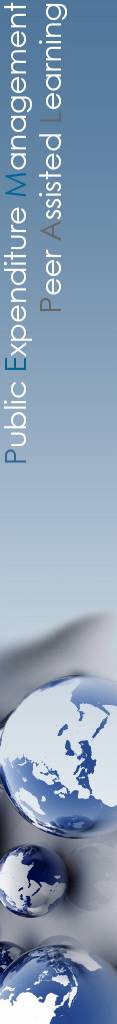 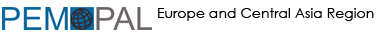 Thank you for your attention!


All PEMPAL event materials can be found in English, Russian and Bosnian-Croatian-Serbian (BCS) at www.pempal.org
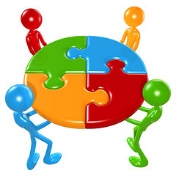